Canal Navigation Maintenance Program Update
Town Commission Regular Workshop
March 22, 2021
Background
Purpose of Meeting
Bring back data requested at Feb. 18, 2020 Regular Workshop

Continue to develop plans for a sustainable canal funded program
Long term solution
A current Commission initiative (2021 Strategic Plan Initiatives)

Update on Current efforts
History, Inventory, Program Start Up Cost Estimate

Discuss overall approach, funding strategies, and related legal concepts

Interim Solution

Next Steps
Background
Town Vision & Mission
“Longboat Key is a beautiful place to live, work, and visit, where the natural assets of a barrier island combine with cultural and recreational amenities, visionary planning, and proactive leadership to enhance your way of life.” 

“To vigorously maintain and preserve Longboat Key’s status as a premier residential and visitor destination that supports the historic balance between residential, recreational, tourism, and commercial attributes, through a commitment to long-term and short-term planning excellence and measurable results.”
Town Core Expectations
6. The town will maintain Longboat Key as a premier vacation destination and enhance year round tourism through continued revitalization, development, and maintenance of tourism-oriented businesses and amenities such as; lodging, cultural attractions, restaurants, golf courses, tennis facilities and beaches. 

7. The town will maintain and improve the quality and variety of island-based recreational and educational opportunities, including a high-quality community center, and will support and promote off-island recreational, cultural and urban attractions. 

11. The town recognizes the need to provide suitable amenities for visitors and residents of all ages.
Background
Island Amenity and Ambiance
As an island, (def. “…land surrounded by water…”),waterway and bay access for navigation and recreation is an important element to the overall quality of island life as an amenity enhancing the ambiance on Longboat Key.
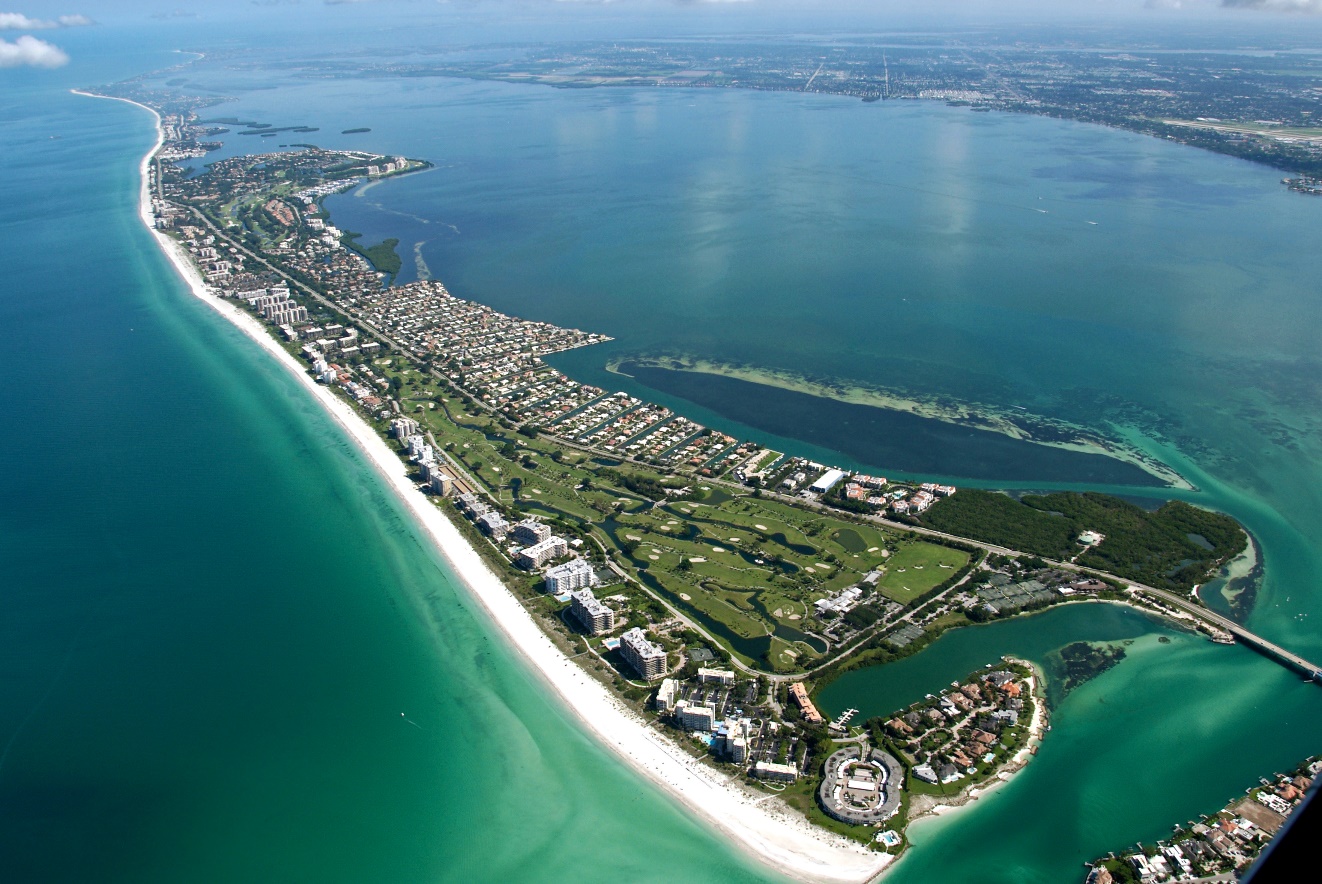 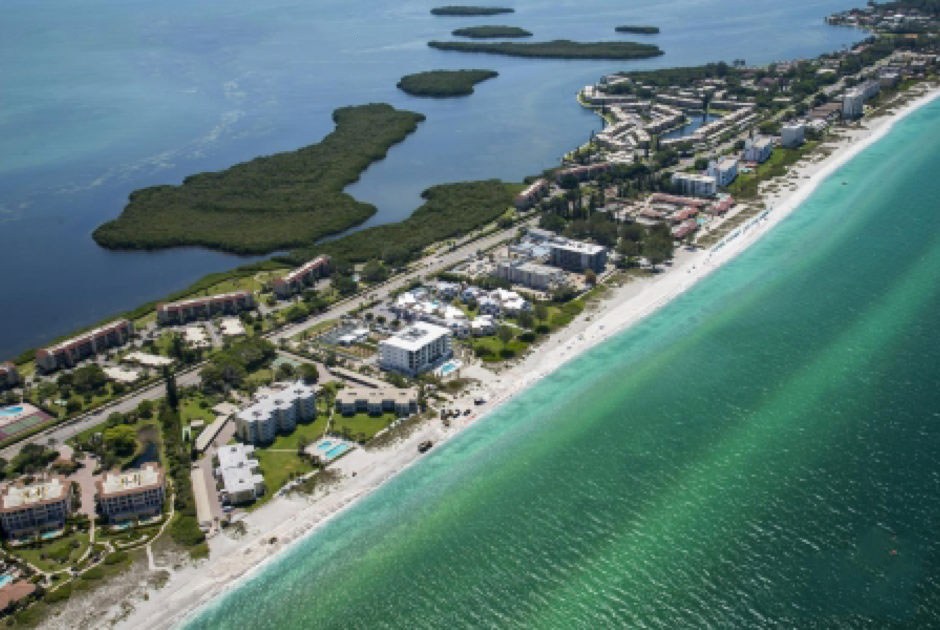 Wholistic Benefit
Portions of the Channel / Canal system can be considered as providing an overall benefit to the residents of the Town, as a recreational amenity to the island.
Some canals may have an overall Town-wide benefit and some have a more private benefit (canal fronting properties)
Complexity of Canal System
Canals can be categorized into three (3) primary types:

Access channels, generally perpendicular to the island, to the Bay and Intercoastal Waterway [Arterial] (A)

Perimeter channels, generally parallel to the island, connecting/collecting residential canals, restaurants, and commercial marinas to the rest of the island and to the bay access channels [Collectors] (P).  Also for recreational fishing access (flats).

Local, residential canals, typically dead end, and serving a specific group of residences [Local].
Some canals are public and some are private
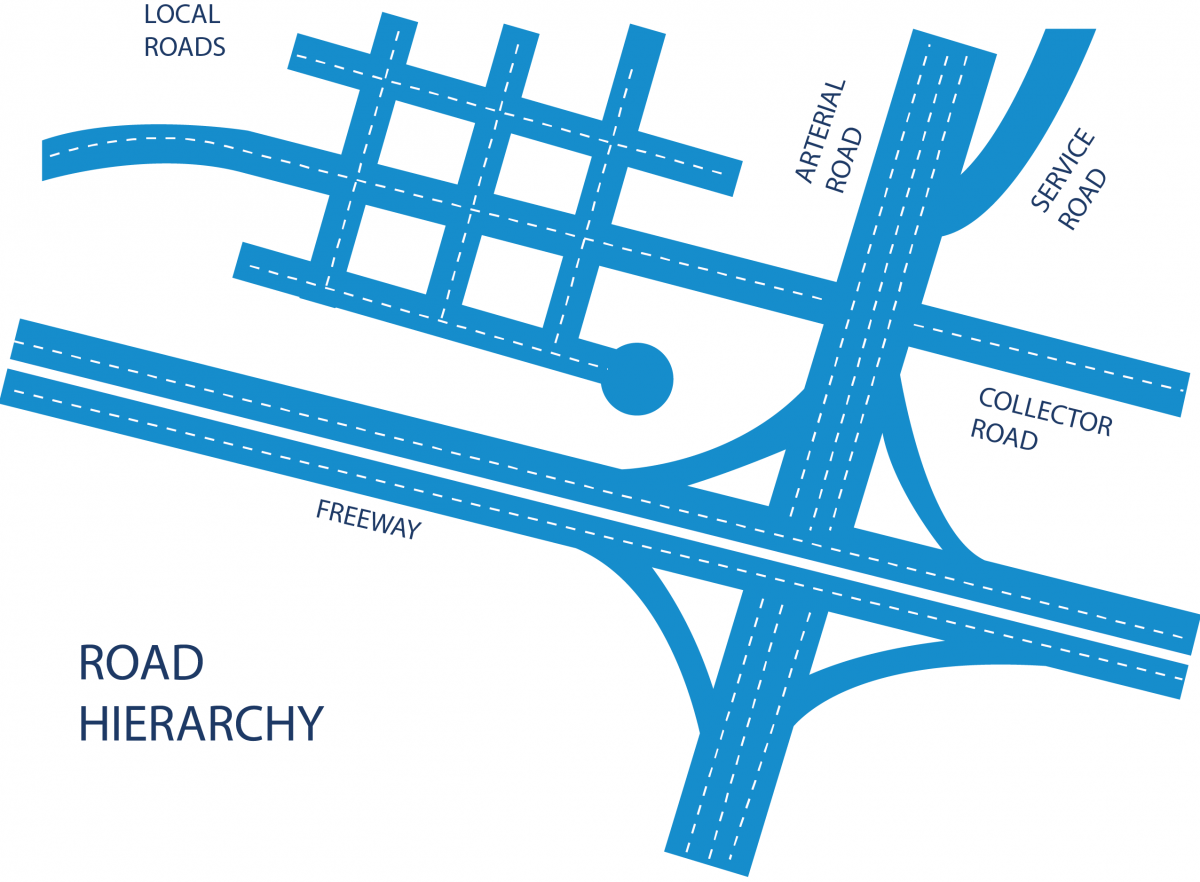 https://www.cnu.org/our-projects/street-networks/street-networks-101
Can compare canal types to roadway types in a network, though, not everyone requires access by boat.
Canal Dredging Program History
Public vs. Private
Legal Review and determine
1990s
Based off of Plat Dedications
Based off of Benthic Ownership
Canal Dredge Widths and Depths
Based off old permit limitations

History
Program Discussion since the 1990s 
Last Time Dredged 2003
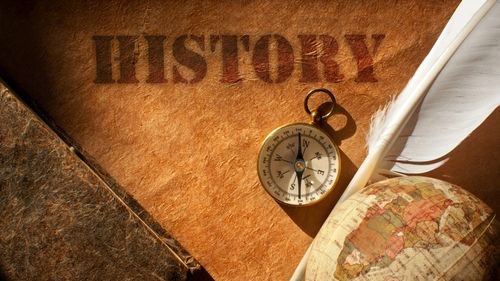 https://www.lse.ac.uk/International-History/Degrees/why-study-history
Canal Dredging Program Update
Next Steps from Prior Presentation (2/18/20)
Verify Inventory of Canals (81 Canals)
Public Vs. Private
History
Determine Approach:Localized, Town Wide or Geographic Area
Establish Service Levels
Funding Levels
Funding Approach
Permit History 
58-01637883-001 FDEP Issued Feb 2001
58-01637883-002 FDEP Issued Aug 2002
41-0380753-001-EI 2020 FDEP Permit
20000050 ACOE Issued Jun 2002
62-341.490 Notice General Permit for WCIND (Note: Not dredged)
Canal 1 – 10 (North End to Sleepy Lagoon)
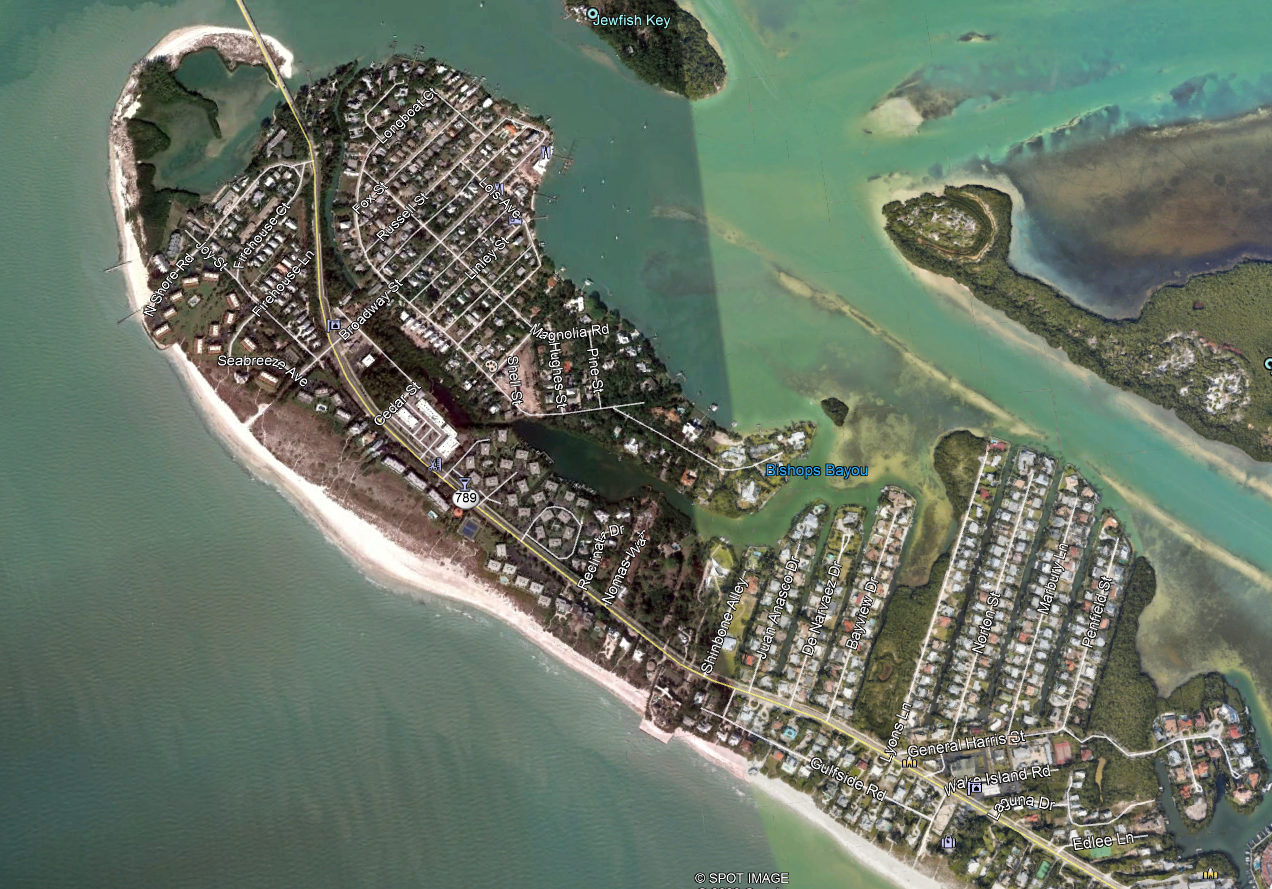 1P
1
2A
2B
7A
7
2
5
4
6
3
8
9
10
Canal 11 – 19 (Edlee Ln to St. Judes Dr S)
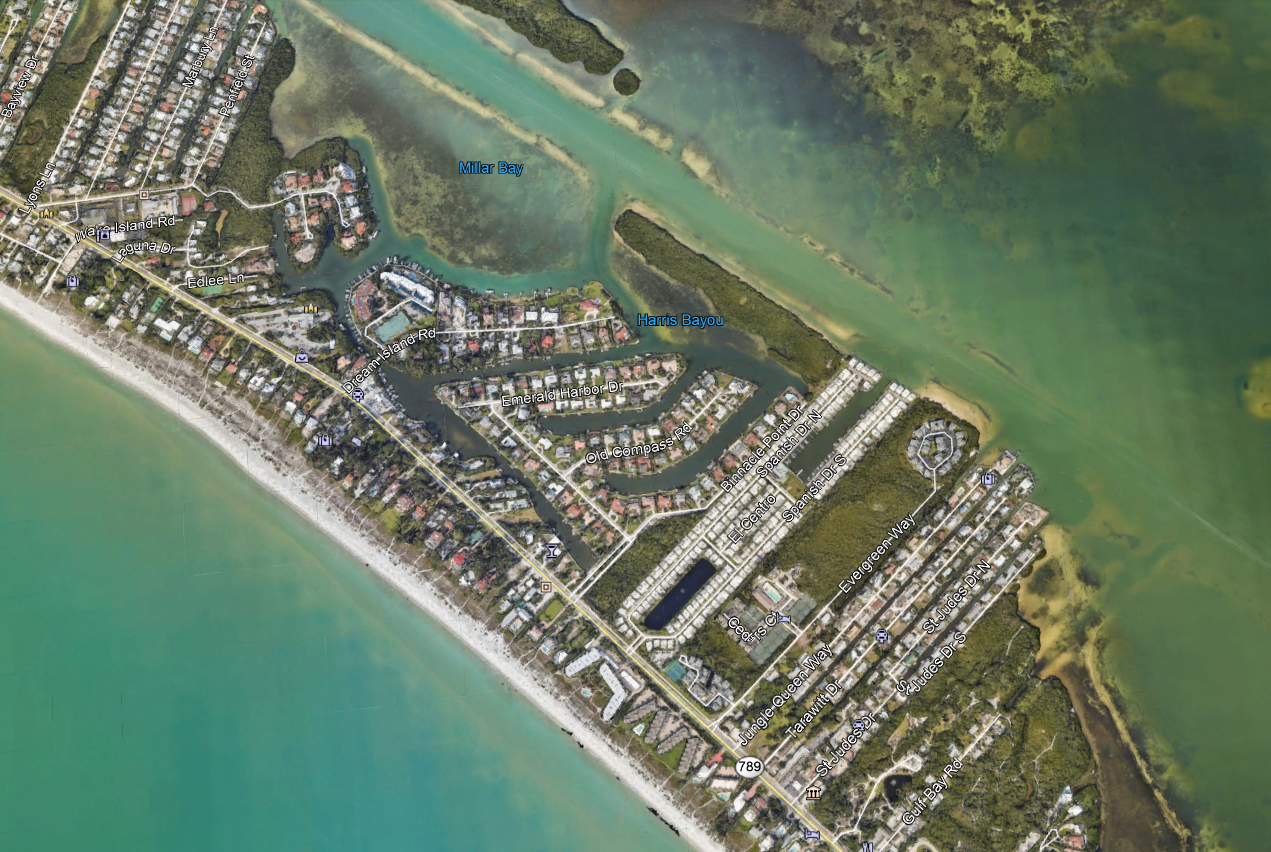 11A
11
15N
12
14B
15S
13
16A
14
16
18
19
17
Canal 20 – 24 (Gulf Bay Rd to 4960 GMD)
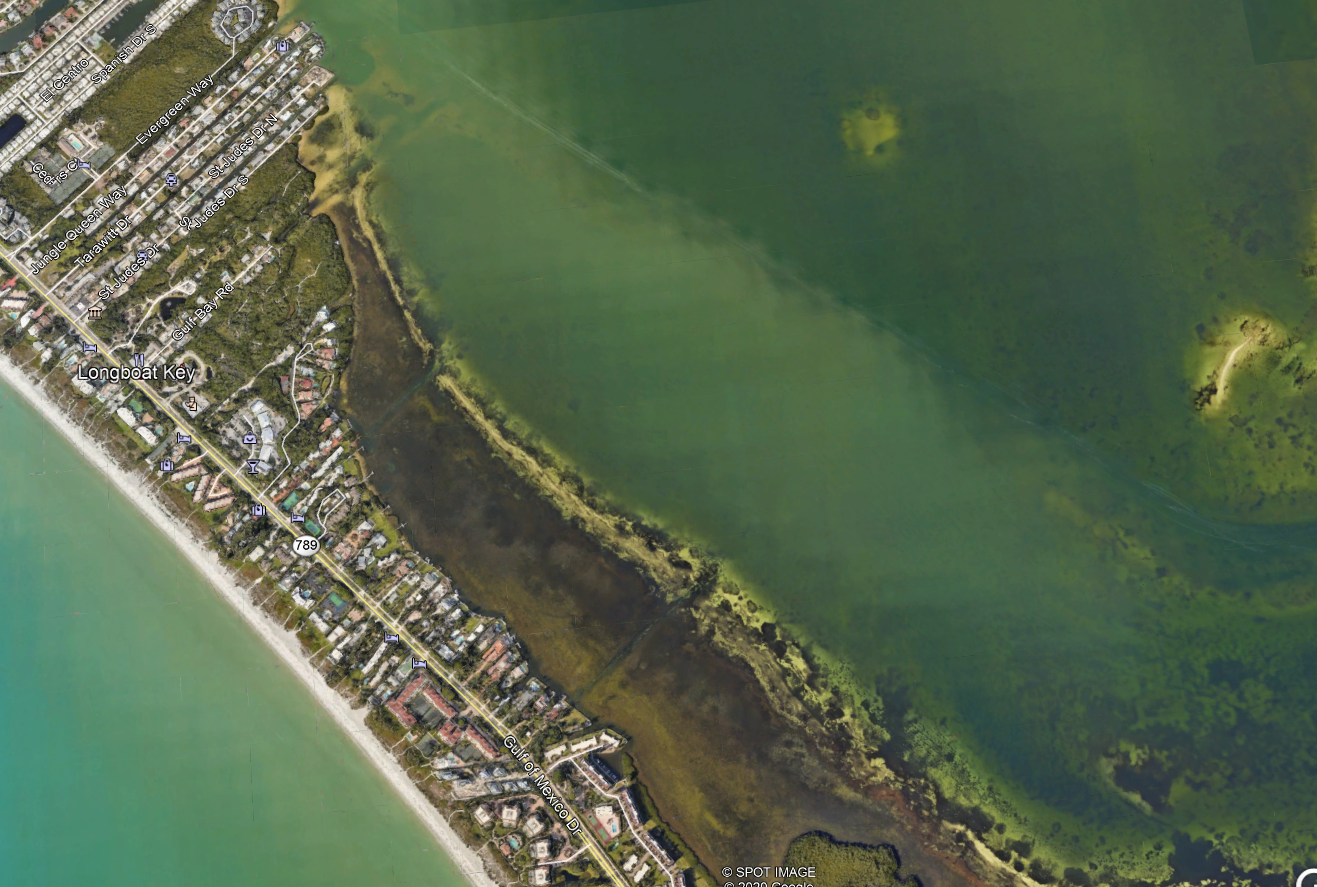 20A
20
20P
21A
21
21P
22A
22P
22
23P
23
24
Canal 24P – 26 (Windward Bay Marina North to Longboat Harbour Marina)
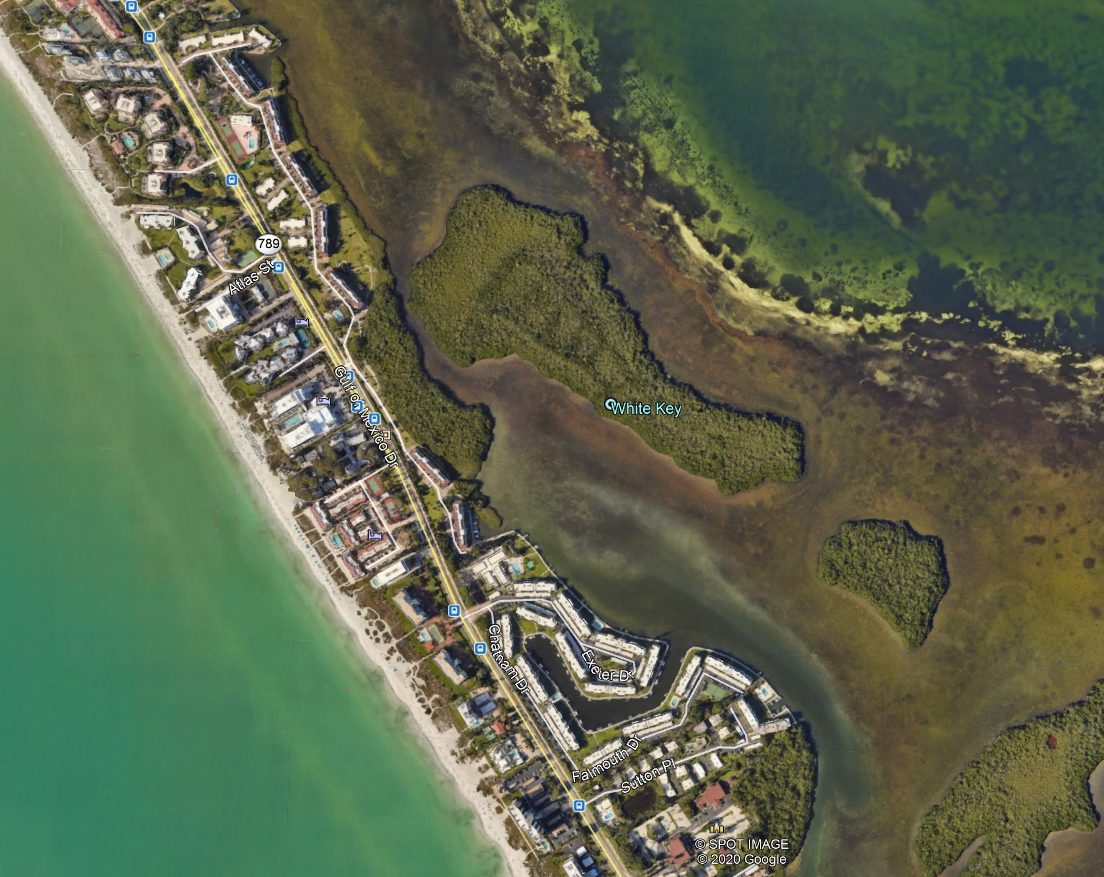 24P
25
26
Canal 26P – 31A (Longboat Harbour Marina to Beach Harbor Club)
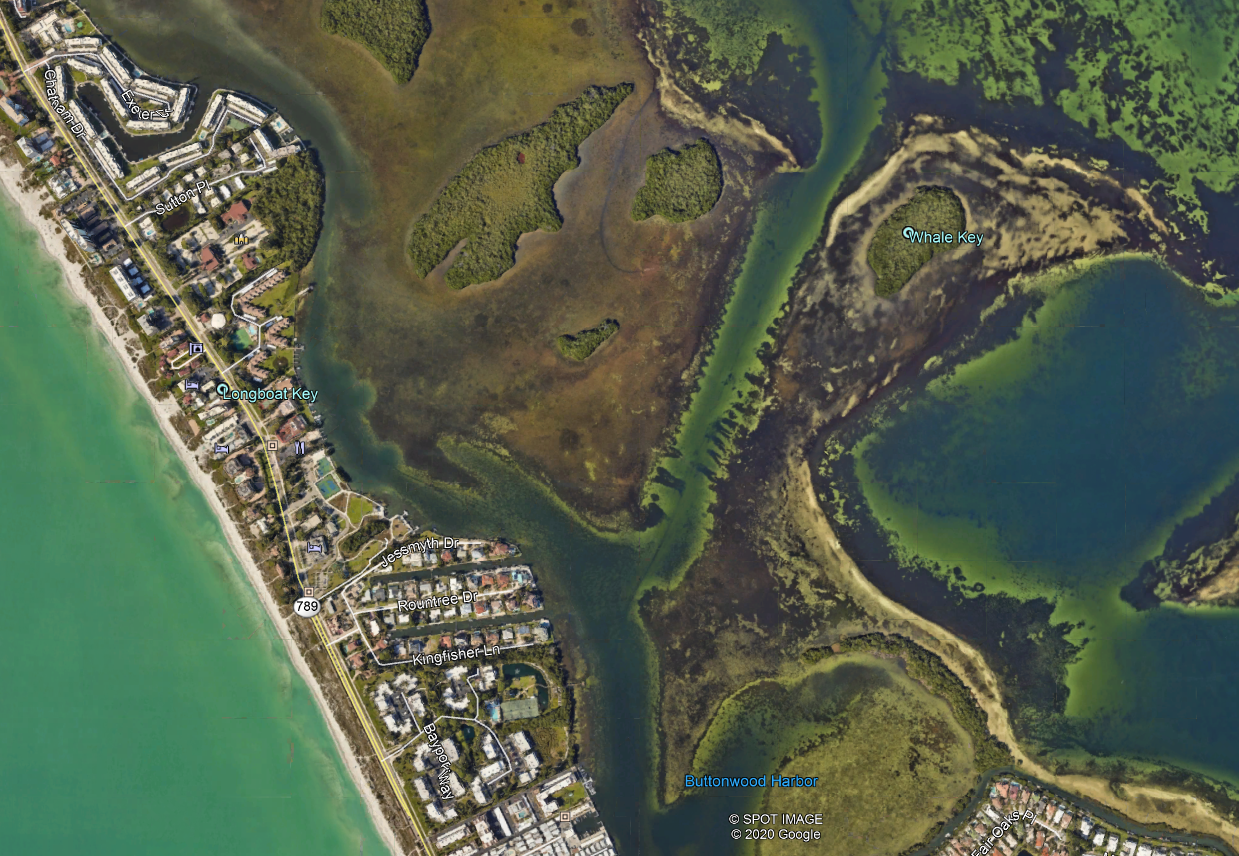 26P
28
27
29
30
31A
Canal 31 – 32P (Beach Harbor Club to Longboat Key Club Moorings)
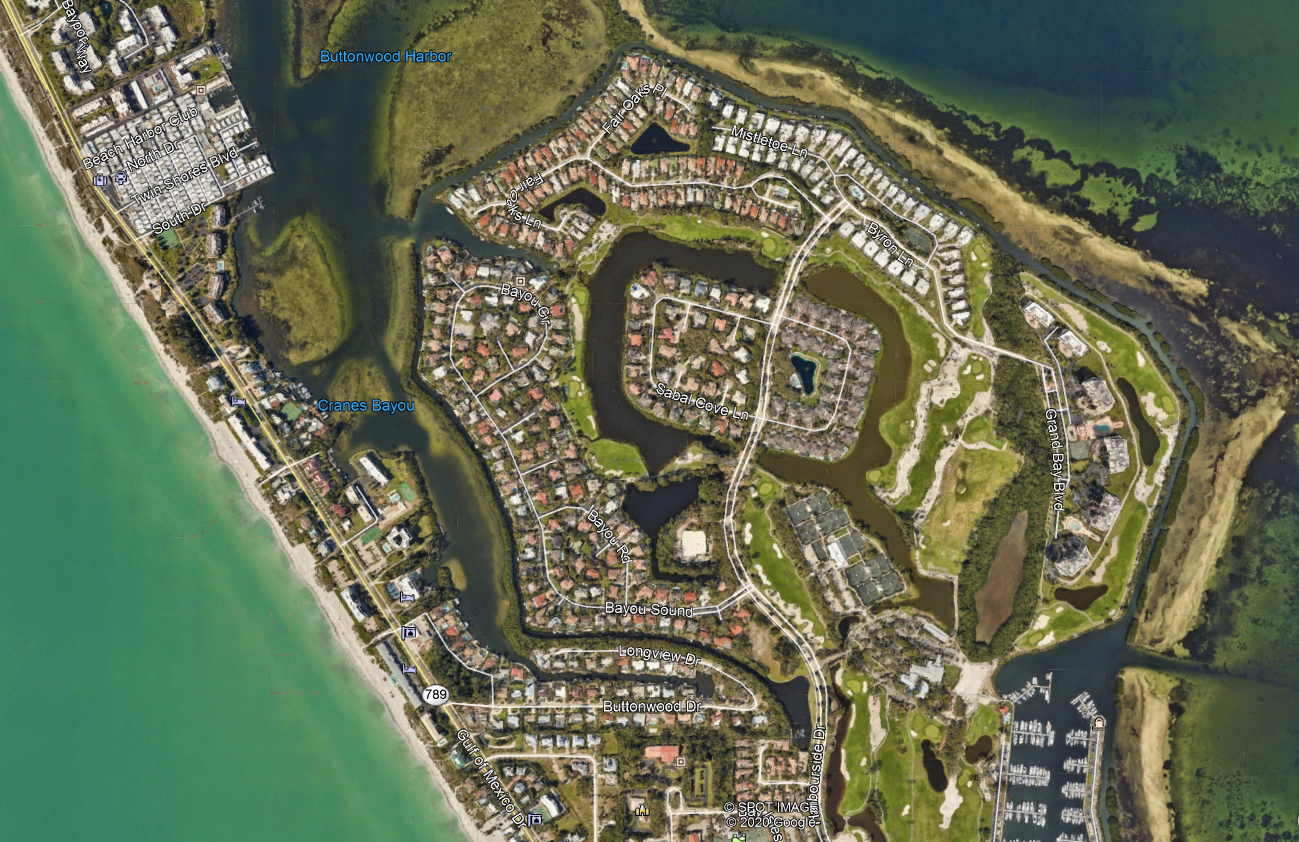 32P
32B
31
32A
32
Canal 33A and 33 B (Longboat Key Club Moorings South to Harbour Oak Dr)
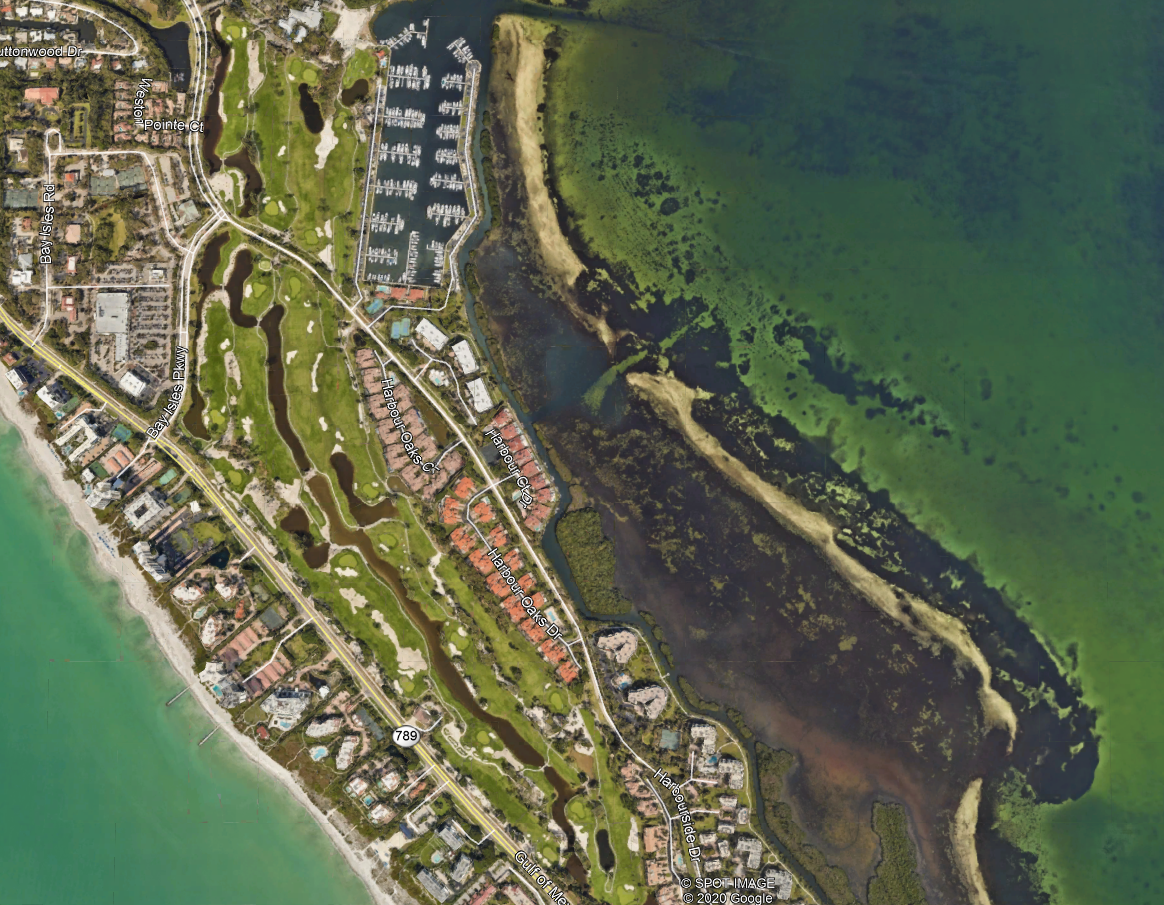 33A
33B
Canal 33 and 39 (Harbour Oak Dr to Yardarm)
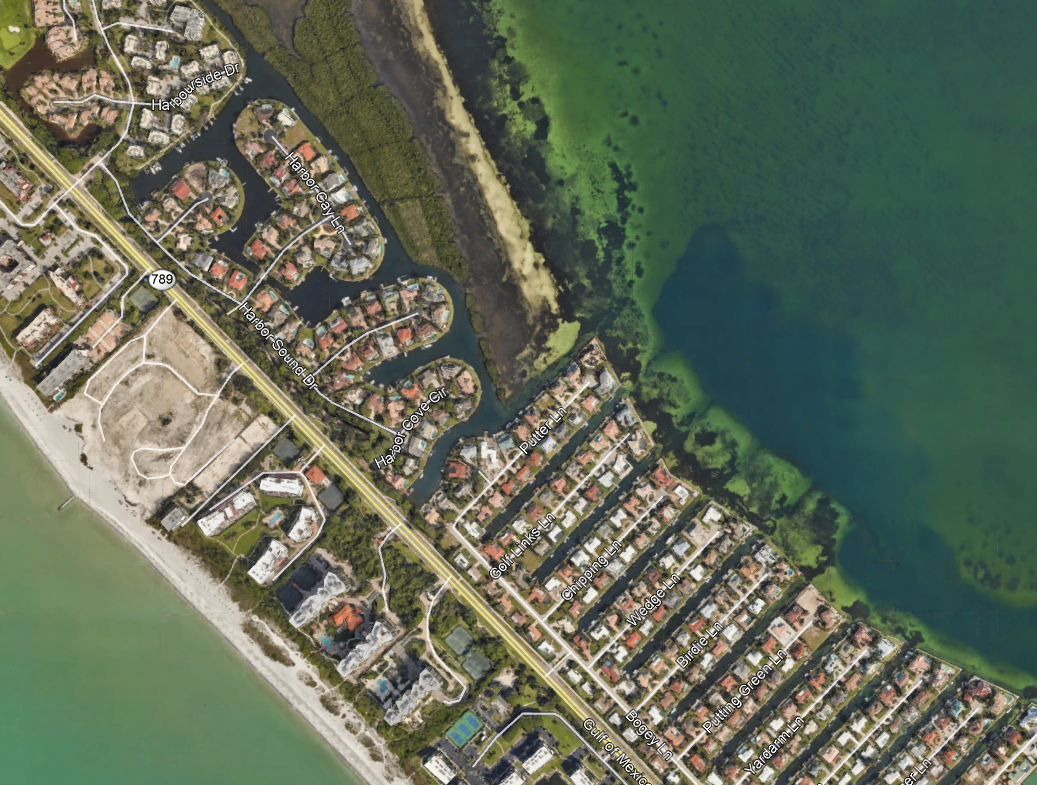 33C
33
34
35
36
37
38
39
Canal 40 - 48 and 54 (Yardarm to Yawl)
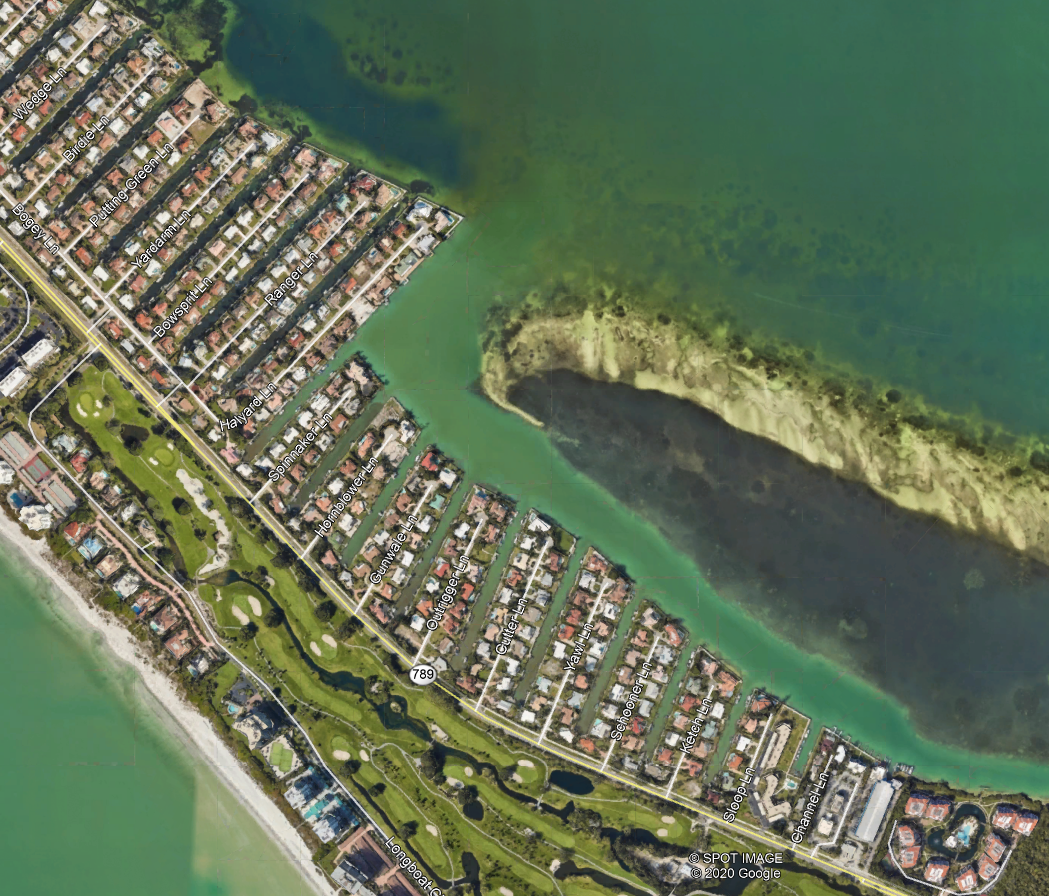 40
41
42
43
44
45
46
47
48
54
39
Canal 49 – 54 (Yawl LN to New Pass)
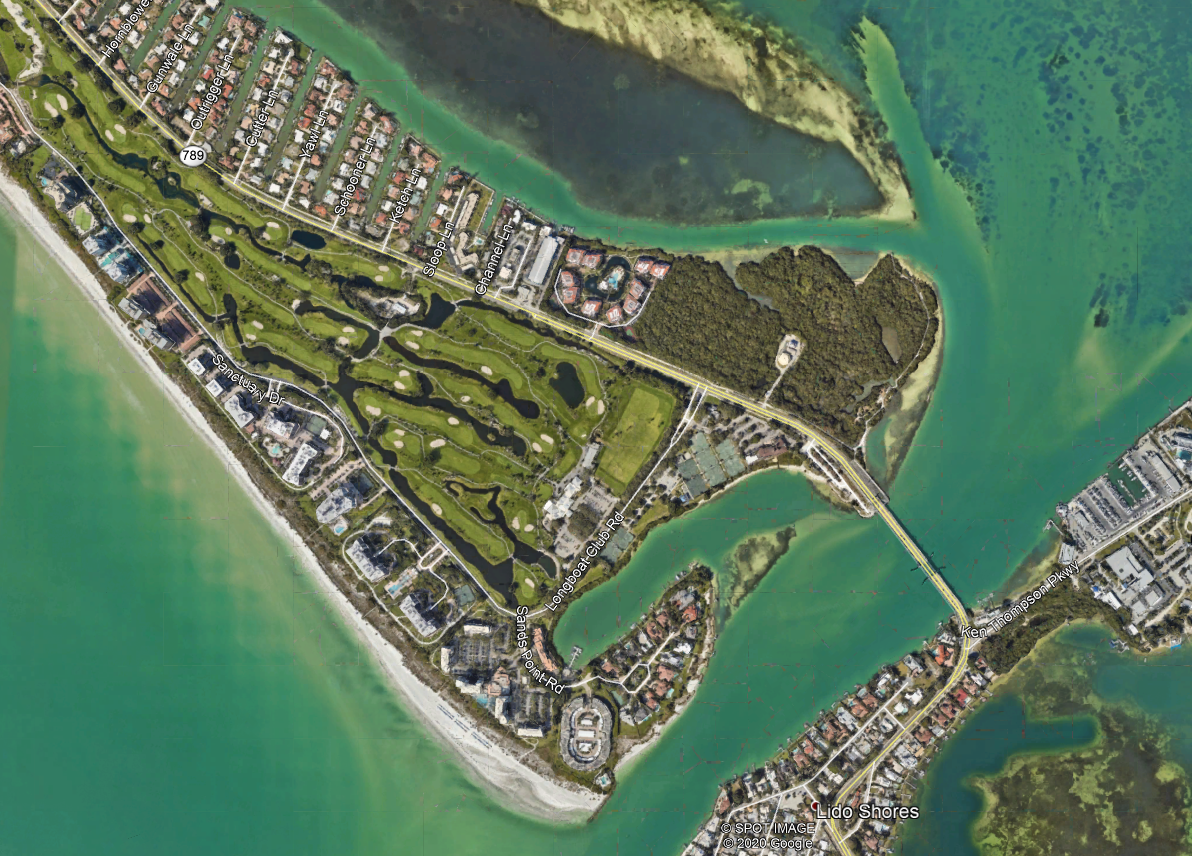 50
51
49
52
54
53
55
55A
Program Approach
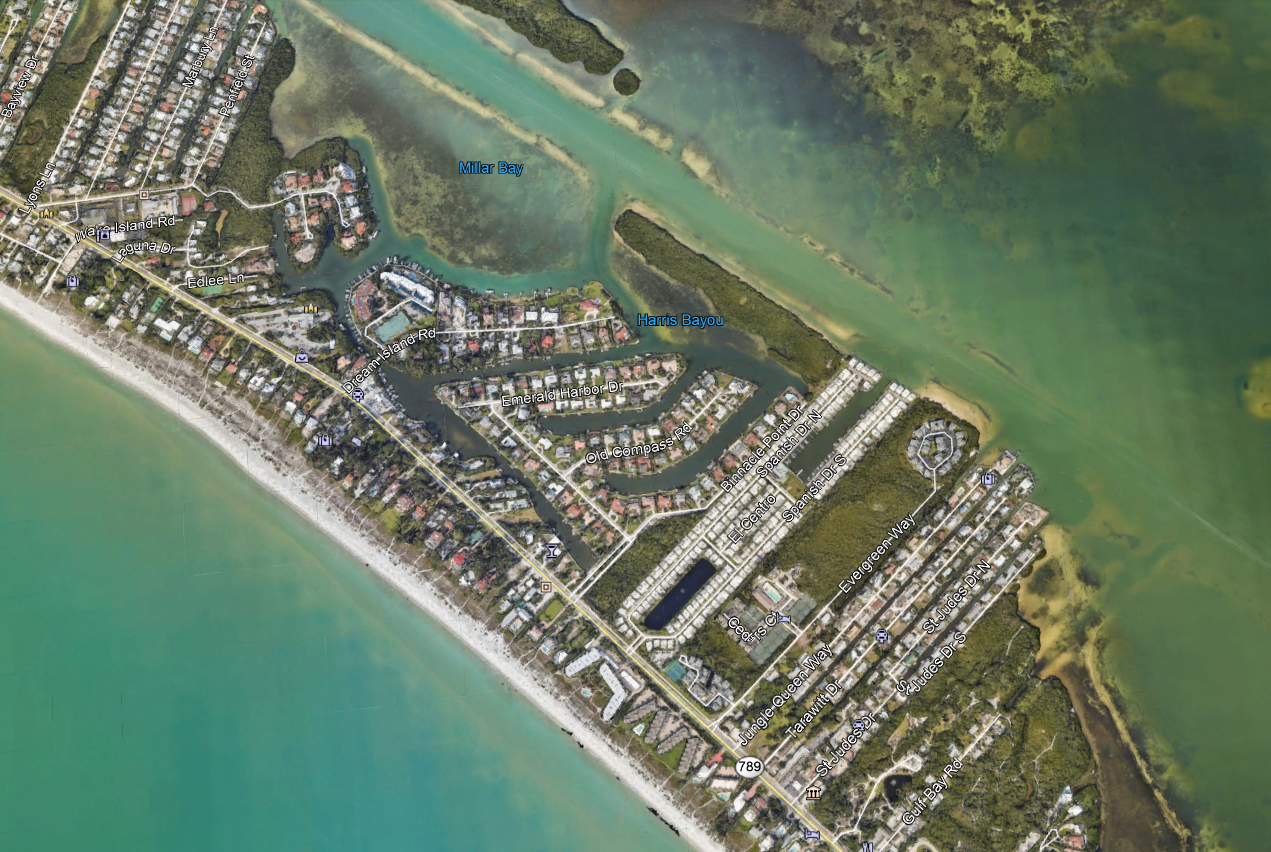 Localized Approach Example
North Mid Key
Canals Have Been Permitted and Dredged in the Past
Have Similar Location, Widths and Depths (Levels of Service)
Have a Common Organization to Funnel Communications (Homeowner’s Group) 
Could find Properties Under Construction to use as Spoil
Construction Travel by Water minimized
Less economy of Scale
Managing Many Small Districts Difficult
11A
11
15N
12
14B
15S
13
16A
14
16
18
19
17
Program Approach
Town Wide
Some Canals Have Been Permitted and Dredged in the Past
Have Differing Widths and Depths (Levels of Service)
No Common Organization to Funnel Communications (Homeowner’s Group) 
Management of Spoil Sites Problematic 
Up to 5 - 7 miles of Construction Travel by Water
Who gets prioritization of Effort?
Can Public Funds be used to improve Private property?
Town Wide Approach Example
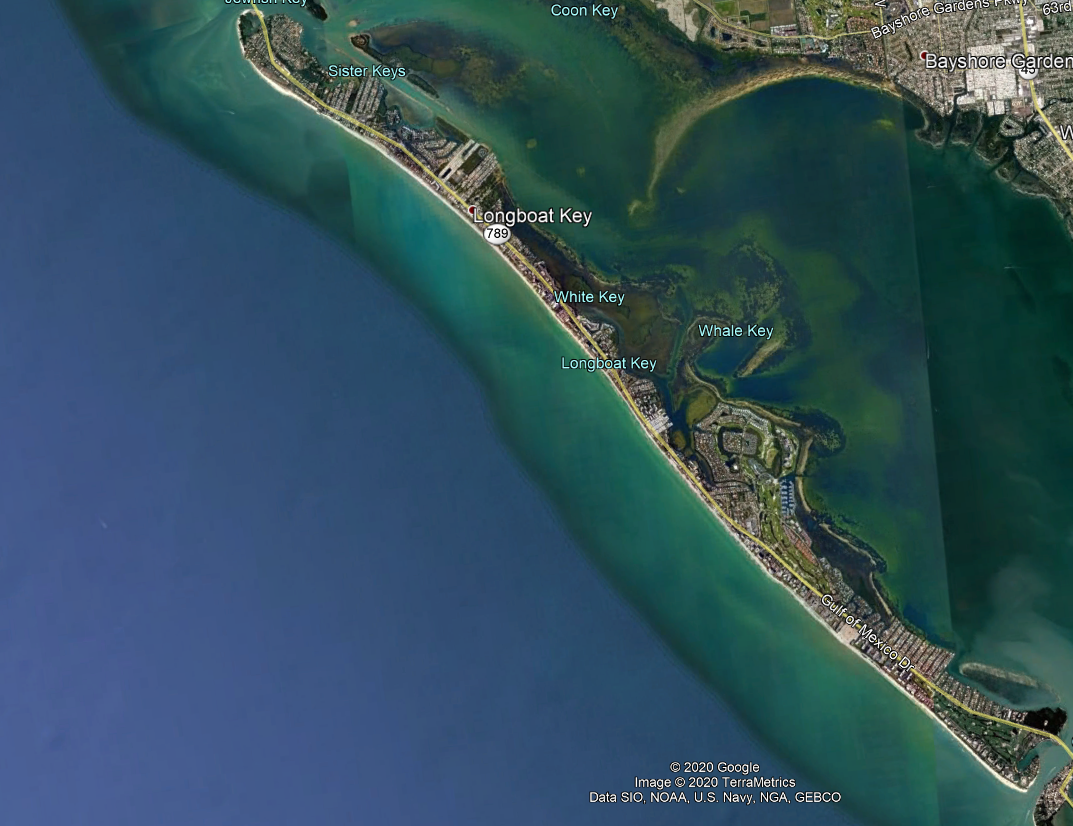 Program Approach
Mid Key
Some Canals Have Been Permitted and Dredged in the Past
Have Differing Widths and Depths (Levels of Service)
No Single, Common Organization to Funnel Communications (Homeowner’s Group) 
Perimeter / Access Channels 26P and 31A could be funded by all (General benefit)
Residential Canals funded by Waterfront Property Owners (Specific benefit)
Can Minimize Construction Travel by Water
Coordination of effort between General and Specific benefit canals
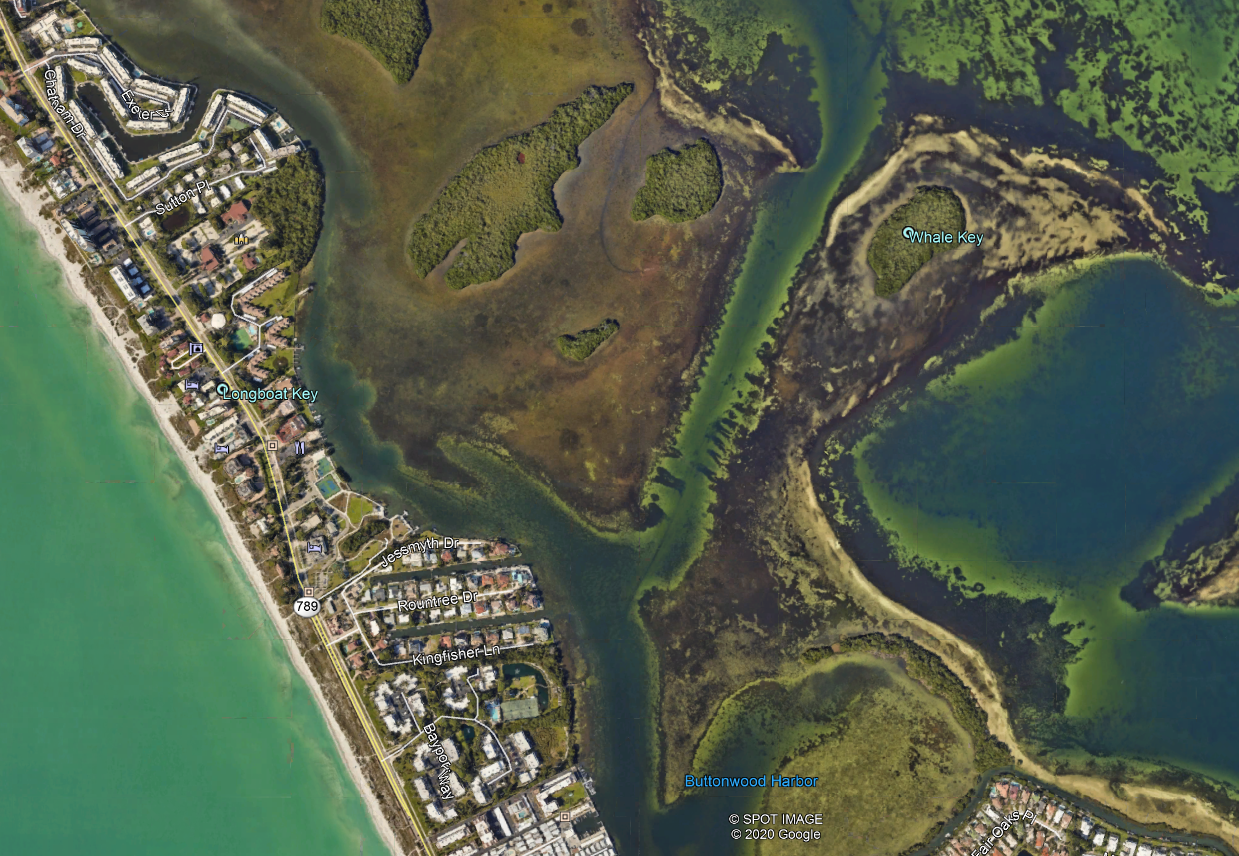 Geographic Area Approach Example
26P
28
27
29
30
31A
Town Staff Recommendation
Staff Recommends a Geographic Area Approach to the Canal Navigation Maintenance Program.
Two categories of projects
Channels that serve a Town-wide benefit
Groups of canals that serve canal fronting properties
Property Owner Supported
Geographic Areas
Depending on Location - look for synergy and economies of scale
Prior Permits and Dredging Efforts set Levels of Service
Potential Spoil Sites are local
Length of Impact / Disruption Caused by Construction
Utilization of the Access Channels
Big Picture
Canal Dredge Program carries a cost:
 Preliminary Budget Estimate for initial program start-up

$11.4 million
Plus management overhead
For approx. 100,000 CY

Funding strategy to accomplish a program needs to be developed
Funding - Who pays?
Legal/Funding Structures
Ad valorem versus Assessment
Different standards and tests
Millage supported/General Fund
Uniform 
Can’t pay for private canals
Assessment Supported
Benefit based

Limited grant funds may be available- not for local or private canals

Surtax may be able to help offset some costs for those canals that have a Town-wide benefit
Goal - ongoing funded program
Maintains a service level
Good for canal fronted property values
Town Staff Recommendation
Staff Recommends an Assessment Approach to the Funding of the Town Navigation Maintenance Program for Canals

For Local, Residential Canals
Assessment applies to all property owners along canal
Can be based on simple formula (for example, linear foot of seawall or per lot)

For Perimeter and Access Channels 
Assessment applies to all Town taxpayers
Consultant to Determine Fair and Equitable formula
Interim Solution
If Program takes too long to establish and fund over time…
What can the Town Assist with in the short term?

Privately Initiated and Funded Dredging
The Town can share existing/prior permit data with perspective citizens looking to conduct dredging on their own.
The Town can share information related to Consultants that can assist in establishing and permitting individual projects. 
The Town can provide contact information on Dredging Contractors.  
The Town Could allow filling of Mitigation site with acceptable material from Individual projects
Town help support cost of initial sea grass planting?  
Town can assist in the coordination of this use as well as the use of other Town Properties
Next Steps
Steps Needed To Advance Plan
Commission identify preferred Program Concept including approach and funding strategy.
Staff engage Consultant to advance Program Concept and approach with Funding Model(s)
Refine cost estimates
Legal input: establish in accordance with State statute and Town Code
Provide Recommendations on Program parameters and funding methodology
Present Program Options Developed by Consultant to Town Commission
Specifics Recommendations by Third Party
Commission and Public Workshop(s)/ Outreach
Commission Program Decision
Program Approach Recommended Frequency and Priority
Funding Methodology
Finalize Model and Move Forward
Questions?